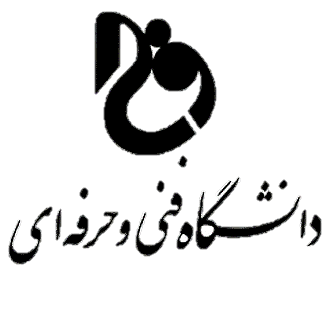 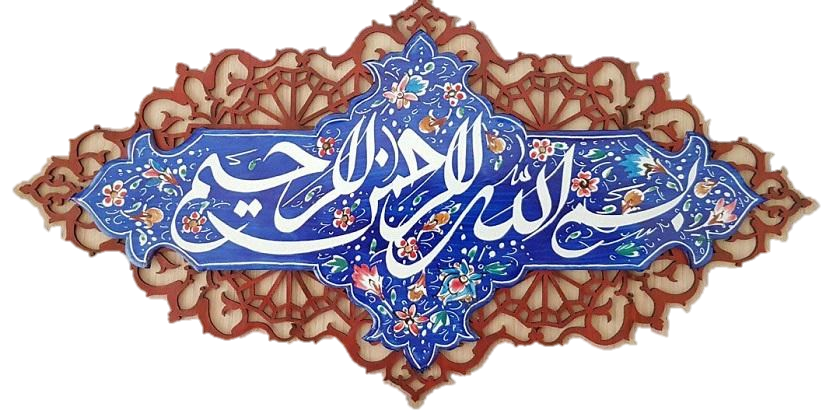 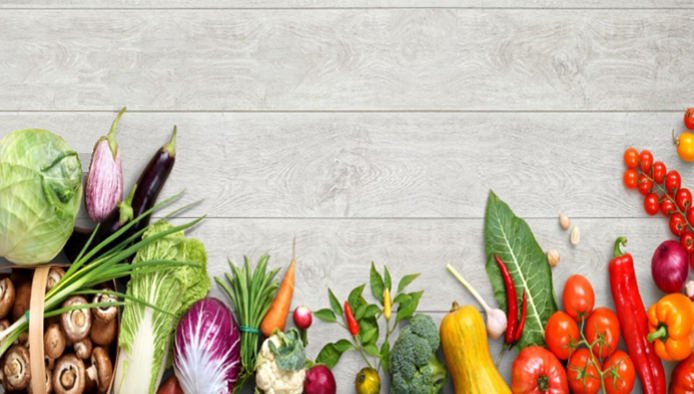 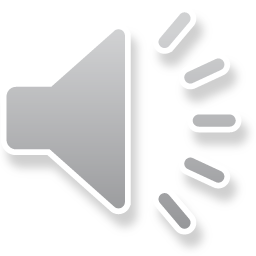 وزارت علوم تحقیقات فناوري

دانشگاه فنی و حرفه اي

آموزشکده فنی و حرفه ای دختران ارومیه

مدرس:حمیده ژاله رضایی

مقطع کاردانی _ رشته صنایع غذایی

درس تغذیه کاربردی
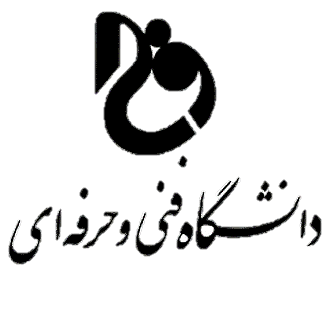 منابع
1- امین پور، آزاده و گیتی صدیق . 1384.اصول علم تغذیه . انتشارات شرکت سهامی انتشار
2-حلم سرشت ، پریوش و اسماعیل دل پیشه .1379.اصول تغذیه و بهداشت مواد غذایی.انتشارات چهر( فصل 3 ازصفحه 24-37
3- سرژهرک برگ ، هنری دوین ، لورا پایوز،پلارگالان ، ترجمه سید علی کشاورز. تغذیه و بهداشت عمومی از دیدگاه اپیدمیولوژی و سیاست های پیشگیری جلد اول و دوم .انتشارات دانشگاه تهران 2233
4-صالحی ،موسی ..1386. نگاهی تازه به غذا و تغذیه. انتشارات دانشگاه علوم پزشکی شیراز0فصل هفتم 111-116)
5-فروزانی ، مینو .1386.مبانی تغذیه و اهمیت تغذیه در سلامت .انتشارات چهر
6ـ فاکس. 1، برایان، آلن. ج.کمرون، مترجم دکتر محمودزاده، سیدعلی و همکاران. «علوم غذایی، سلامت و تغذیه» مرکز انتشارات علمی دانشگاه آزاد اسلامی، 1378.
7- کارین اچ .رابینسون ، ترجمه ناهید خلدی . 1386.اصول تغذیه رابینسون . ناشر نشر سالمی
8-کتلین ماهان ،سیلویا اسکات –استامپ، ترجمه سمیرا ابراهیم اف ، گلبن سهراب ، ناهید ظرافتی شعاع ، زیر نظر فریده طاهباز .غذا و تغذیه دروانی کراوس 2008 :تغذیه در دوران های زندگی .1387. انتشارات مرز دانش
سرفصل ها
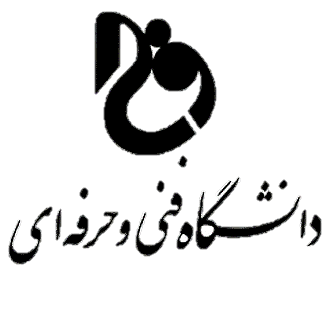 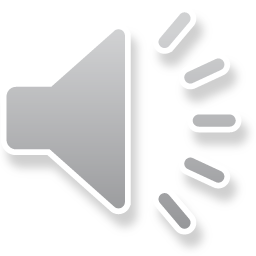 فصل اول : کلیات ، مقدمه در ارتباط با اهمیت غذا ، تعریف تغذیه و اصطلاحات متداول درآن
فصل دوم: مروری بر اصول تغذیه
فصل سوم :انرژی و نقش آن در سلامت و بیماریهای انسان
فصل چهارم :گروههای مختلف مواد غذایی( غلات مختلف ،گوشت و محصولات گوشتی، شیر و فرآورده های شیری، سبزیجات ، میوه جات وغیره)و ارزش تغذیه ای آنها 
فصل پنجم :ارزش تغذیه ای مواد پروتینی ، کربوهیدراتها و چربیها ونفش آنها درسلامتی و بیماری انسان
فصل ششم :ارزش غذایی و یتامین ها و مواد معدنی
فصل هفتم :تغذیه طبیعی در دوره های مختلف زندگی( بارداری، شیر دهی ، کودکی ، سنین مختلف)
فصل هشتم: محاسبه نیازمندی تغذیه گروههای مختلف
فصل نهم: تغذیه گروهی
فصل دهم: ارزیابی وضعیت تغذیه
فصل یازدهم: وضعیت تغذیه در شرایط بحرانی
فصل دوازدهم: سوء تغذیه و عوارض آن
فصل سیزدهم :عوامل موثر در پیشگیری سوء تغذیه 
فصل چهاردهم :تغذیه درمانی برای بیماران ناشی از تغذیه
فصل پانزدهم : سیاست گذاری غذاو تغذیه در کشور
فصل شانزدهم: نقش سازمانهای ملی و بین المللی در وضع تغذیه و غذا
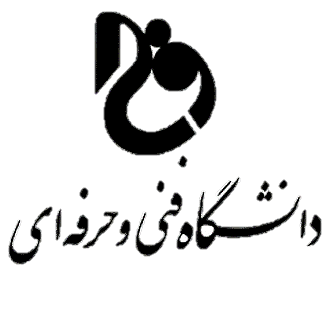 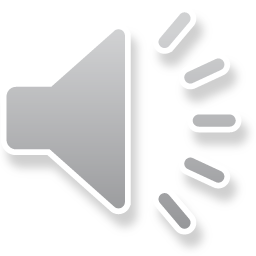 فصل اول: کلیات و مقدمه در ارتباط با اهمیت غذا و تغذیه
تغذیه از دیدگاه علمی، تغذیه دانشی است که نوع غذای تهیه شده ، نحوه نگهداری و اثرات فرآیند بر روی غذا و مقادیر انرژی موجود در واحد وزن غذا و انرژی مورد نیاز و به طبع آن مقدار غذای مورد نیاز فرد را بر اساس سن و جنس و قد و وزن و فعالیت در حالات مختلف سلامت و بیماری و نیز تحولات بیوشیمیایی غذا در بدن را بررسی می نماید
دانشمندان از اوایل قرن بیستم متوجه شدند که با مصرف رژیم های غذایی کافی ، می توان از بروز بیماریهای ناشی از سوء تغذیه مثل اسکوربوت ، بربری ، پلاگر و کم خونی ها پیشگیری کرد. .همچنین از طریق ایمن سازی و پیشرفت بهداشت ، بسیاری از بیماریهای عفونی قابل جلوگیری هستند. امروزه مردم بخاطر کاهش شدید بیماریهای عفونی و تغذیه مناسب زندگی طولانی تری دارند و بیشتر مستعد به بیماریهای مزمن در میانسالی  و سالهای آخر عمر هستند از جمله  بیماریهای قلبی و عروقی ، سرطان ،پرفشاری خون دیابت نوع دوم ، پوکی استخوان و بیماریهای کبدی 
شش گروه اصلی مواد مغذی در بدن وجود دارند که به کربوهیدراتها ،پروتئین ها، چربی ها ، ویتامین ها ، آب و املاح تقسیم شده اند. انسان روزانه به 17 ویتامین و 24 ماده معدنی برای انجام وظایف گوناگون نیازمند است. ترکیب بدن انسان ۶۰ تا ۶۲ درصد آب ،17 درصد پروتئین ،14درصد چربی6درصد املاح و یک درصد کربوهیدرات است.در کودکان درصد آب در مقایسه با بزرگتر ها بیشتر است.در زنان درصد آب اندکی کمتر از مردان و درصد چربی بیشتر از مردان است.ذخیره چربی در بدن با افزایش سن، بیشتر می شود.
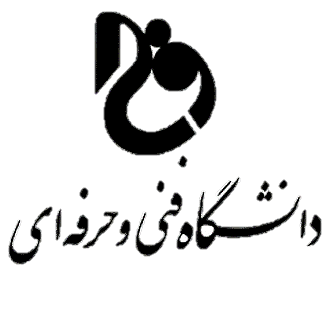 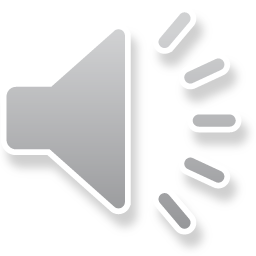 مقدار متعادل و مقدار مورد نیاز غذا
وقتی همه مواد غذایی ضروری در یک نسبت صحیح و متناسب با نیاز بدن ما در وعده های غذا موجود باشد ،برنامه غذایی متعادل و مطلوب خوانده می شود . غذای متعادل برای حفظ سلامتی ضروری است . نشانه هایی که بر تغذیه خوب ، دلالت دارند عبارتند از : قد و وزن متناسب با سن ،ترکیب متناسب بدن ، موو پوست زنده و شاداب ،ناخنهای سالم و صورتی رنگ ، گامهای سالم و صحیح ،چشمهائی جستجوگر و تیزبین ،اشتهای خوب و تخلیه روده ای کامل ، فهم و درک کامل ،واکنشی مطمئن و شخصیتی مقبول و ..
کم غذایی 
وقتی مواد مغذی کمتر از حد نیاز خورده شود،وضعیت را کم غذایی گویند. کم غذایی قسمتی از قحطی و گرسنگی شدید است . شخص کم غذا علائم و نشانه هایی از کمبود را دارد و احساس سلامت نمیکند . وزن کم ،مقاومت کم در برابر عفونت ،ضعف ،احساس بیماری  ،کم حسی و بی عاطفگی همه نشانه های کم غذایی هستند.
سوءتغذیه 
سوءتغذیه دراثر کمبود یا افزایش مواد مغذی پدید می آید. سوء تغذیه شدید در یک مرحله خاص از زندگی می تواند خطرات جبران ناپذیری برای بدن داشته باشد .سوءتغذیه بر وضعیت جسمانی ،ذهنی و درک و فهم روشن یک شخص اثر نامطلوب می گذارد .توانایی در انجام وظایف کاهش می یابد و نقص در اثر سوءتغذیه پدیدار می شود .ماراسموس ،کواشیوکور،گزروفتالمی ،اسکوربوت ،راشیتیسم ، نرمی استخوان ،بری بری، پلاگر و کم خونی  نتیجه کمبود هستند. سوء تغذیه تاثیر قطعی بر رشد و نموشخص دارد . عقب افتادگی ذهنی اولیه در اثر نقص در سیستم عصبی در مراحل اولیه زندگی شخص وقتی رخ می دهد که سوءتغذیه شدید وجود داشته باشد
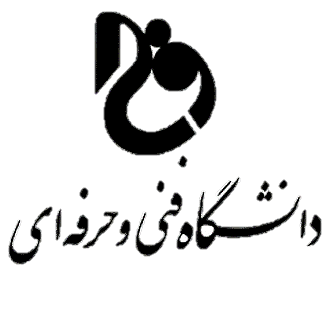 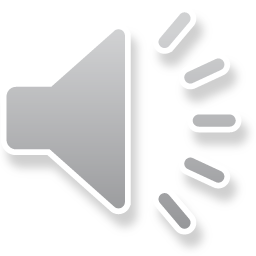 طبقه بندی غذایی
گروههای غذایی هرکدام وظایفی در بدن دارند . گروهی از غذاها تامین کننده انرژی هستند و برخی محافظ بدن و بعضی کارساختمانی بدن را به عهده دارند .در بدن انسان ،متابولیسم یک گرم کربوهیدرات و یا پروتئین منجر به تولید4کالری انرژی می شود .در حالیکه از متابولیسم یک گرم چربی 9کالری بدست می آید.
دانه های معمولی نظیر برنج،گندم و ذرت ، ریشه ها و غده ها نظیر سیب زمینی ، منابع خوب کربوهیدرات هستند.چربیها منابع فشرده و مطلوب انرژی هستند و در وزن برابر بیش از پروتئین ها و کربوهیدرات ها انرژی تولید می نمایند . اگر چه پروتئین در بدن تولید انرژی می نماید ،ولی باید به عنوان غذای سازنده بدن استفاده شود.
پروتئین و برخی املاح مانند کلسیم ، فسفر ، آهن و... مواد سازنده بدن هستند . بدن نیز از مواد مغذی موجود در غذا ساخته می شود.غذاهای پروتئینی نظیر شیر ،گوشت و املاحی مثل کلسیم ،فسفر ،آهن مواد سازنده بدن هستند ،ماهی ،تخم مرغ ،حبوبات و آجیل ها برای تشکیل بافتهای بدن و خون ضروری هستند.واکنش های بدن توسط آب و املاح و ویتامین ها تنظیم می شوند .غذای غنی از پروتئین ،املاح ، و یتامین و آب را اصطلاحا غذای نگهدارنده می گویند .آب برای انواع واکنشها و مراحل حیات بدن ضروری است.برخی املاح نظیر کلسیم وظایفی همچون انعقاد خون ،انقباض عضلات و کارایی قلب را کنترل می نمایند .آهن برای شکل گیری گلبولهای قرمز و ید برای تولید تیروکسین مترشحه از غده تیروئید ضروری هستند
ویتامین ها برای رشد و سلامت عضلات ،چشم ،گوش ،بینی و پوست ضروری هستند. بنابر این ،غذا دائما نقش نگهداری وضعیت طبیعی جسمانی ،ذهنی و اجتماعی را که به بیان عمومی تر سلامتی نامیده می شود ،به عهده دارد. وضعیت سلامت  شخص بستگی به توان بدن در به کارگیری مواد مغذی دارد . اطلاعات رژیم غذایی گذشته فرد ،آزمایشهای فیزیکی و آزمایشهای بیوشیمیایی این وضعیت را آشکار می سازد.
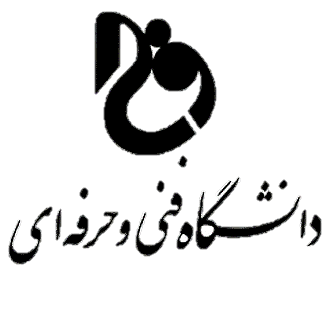 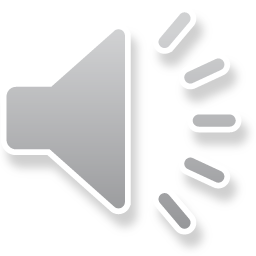 غذا و تعریف آن
غذا : هر ماده ای که بطور صحیح پخت و پز و یا آماده شده و از نظر بهداشتی فاقد عوامل بیماری زا باشد و از نظر ذائقه انسانی قابل خوردن بوده و توسط دستگاه گوارش قابل هضم و جذب و مورد استفاده سلول های بدنی قرار گیرد و اگر هضم و جذب نشود به نوعی مفید حال بدن باشد ، غذا نامیده می شود
اصطلاحات رایج 
(Diet) رژیم غذایی 
انواع و مقادیری از مواد غذایی و آشامیدنی هااست که روزانه مصرف می شود. 
(nutrient) مواد مغذی 
 در مواد غذایی پنجاه یا بیش از 50 ماده شیمیایی وجود دارند که مورد نیاز بدن می باشند
(nutrition) تغذیه 
فرآیند استفاده بدن از مواد غذایی است. این فرایند شامل خوردن مقادیر و انواع مناسبی از مواد غذایی برای تامین نیاز بدن، هضم مواد غذایی ،بطوریکه بدن بتواند از مواد مغذی آنها استفاده کند، جذب مواد مغذی به جریان خون ، استفاده سلولها از آنها برای تولید انرژی و حفظ و رشد سلولها ، بافتها و ارگان ها ،دفع مواد زاید ، می باشد.
(Health) سلامت
سازمان بهداشت جهانی سلامت را "رفاه کامل جسمی ،روانی و اجتماعی و نه فقط بیمار نبودن " تعریف کرده است
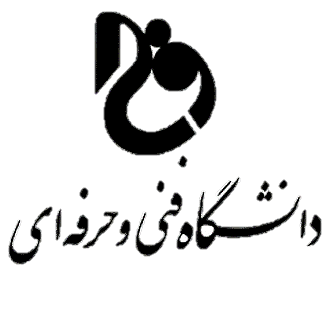 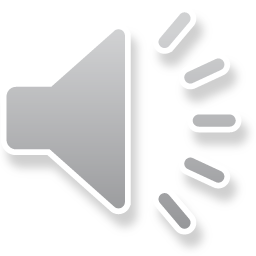 اپیدمیولوژی
علم بیماریهای همه گیر است. بیماریهایی که افراد زیادی در جامعه به آن مبتلا می شوند . با استفاده از مطالعات اپیدمیولوژیکی ، رابطه بین بیماریها و عوامل محیطی مثل اجزای رژیم غذایی شناخته می شود و به این ترتیب ،تعیین علت ،درمان و پیشگیری امکان پذیر است.برای مثال سرطان کولون در ملل توسعه یافته شایع است . محققین متوجه شدند که بیماری مذکور در مناطق روستایی افریقابندرت اتفاق می افتد. پس از این یافته سعی شد اختلاف شرایط محیطی افریقا و غرب تعیین شود . یک اختلاف مهم مقدار فبیر غذایی بود . افریقایی ها رژیم های غذایی پر فبیر داشتند در حالیکه مقدار فبیر در رژیم غذایی در دنیای غرب بسیار کم بود بر اساس این داده ها ،فرضیه رژیم غذایی پرفبیر موجب حفاظت در مقابل تعدادی از بیماریهای گوارشی میشود ،مطرح شد.
بیماریهای مزمن و پیشگیری از آنها 
بیماریهای مهم مزمن شامل  بیماری های قلبی - عروقی، سرطان ها، دیابت ،پرفشاری خون و پوکی استخوان  است.
بیماریهای قلبی و عروقی: بیماریهای قلبی عروقی در حال حاضر جزو سه علت اول مرگ و میر و ناتوانی انسان در سراسر دنیا بوده و در حال تبدیل شدن به اصلی ترین عامل مرگ و میر  یا ناتوانی  در اغلب کشورها می باشد.
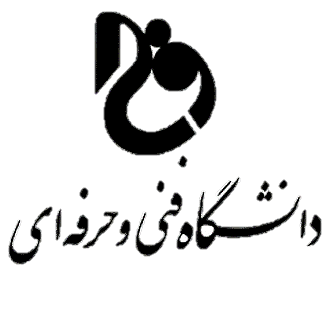 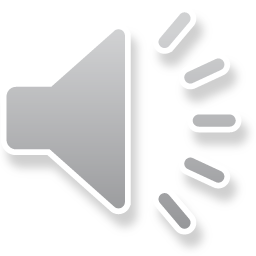 اگرچه خطرات ناشی از بیماریهای عفونی و مسری بدلیل ماهیت واگیری آنها سریع است امّا عوارض ناشی از بیماریهای مزمن مثل بیماریهای قلبی عروقی برای بیمار و جامعه،  ماندگارتر ، ناتوان کننده تر و پرهزینه تر بودن،  در عین حال قابل پیشگیری می باشند. امکان ایجاد بیماریهای قلبی عروقی بعد از سن ۴۰ سالگی در مردان ۵۰% و در زنان ۴۰% است. 
 عوامل خطر غیر قابل تغییر
افزایش سن: حدود 83 درصد از کسانی که در اثر بیماریهای عروقی قلب می میرند در سنین بالای 65 سال قرار دارند
در سنین بالاتر زنانی که دچار حملات قلبی می شوند بیش از مردان در خطر مرگ در هفته های اول بعد از حمله قلبی قرار دارندجنسیت(مرد بودن): مردان بیش از زنان و در سنین پایینتری دچار حملات قلبی می شوند. در زنان حتی بعد از یائسگی ، با وجودیکه میزان مرگ ناشی از حملات قلبی در زنان زیادتر می شود ، ولی به حد مردان نمی رسد.توارث ( از جمله نژاد): کودکان والدین بیمار قلبی بیش از دیگر کودکان در خطر بروز بیماری قلبی عروقی قرار دارند
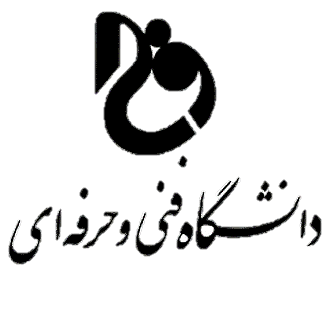 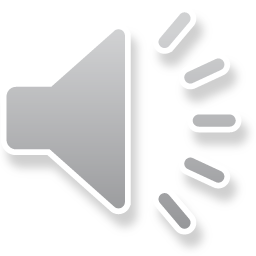 عوامل خطر قابل تعدیل
مصرف دخانیات: شانس بروز بیماری عروق  قلبی در سیگاریها 2 تا 4 برابر غیر سیگاریها است.مصرف سیگار یک عامل خطر مستقل جدی  برای مرگ ناگهانی در بیماری عروق کرونر است (2 برابرغیرسیگاریها) . بالا بودن کلسترول خون: هر چه میزان کلسترول خون بالاتر رود میزان بروز بیماری کرونر قلب افزایش می یابد. اگر عامل خطر دیگر همچون مصرف دخانیات و پرفشاری خون نیز وجود داشته باشد، این خطر بیشتر افزایش می یابد. کلسترول خون افراد به سن ، جنس ، وراثت و نژاد نیز بستگی دارد.
پرفشاری خون: فشار خون بالا میزان بار قلب را افزایش و از این طریق موجب ضخیم شدن و سخت شدن قلب می شود. علاوه براین شانس سکته مغزی ، حمله قلبی ، نارسایی کلیه و نارسایی احتقانی قلب را افزایش می دهد.در حضور دیگر عوامل خطر شانس حمله قلبی در بیماران مبتلا به پرفشاری خون چندین برابرخواهد شد.
کم تحرکی: زندگی بدون فعالیت یک عامل خطر برا ی بروز بیماری عروق کرونر است. فعالیت جسمانی متوسط تا شدید  بصورت منظم  از بیماری عروق خونی و قلب جلوگیری می کند.چاقی و اضافه وزن: کسانی که چربی اضافه بخصوص در ناحیه شکمی دارندبیش از دیگران به بیماریهای قلبی دچار می شوند. افزایش وزن منجر به بالا رفتن بار قلب ، افزایش کلسترول خون و بالارفتن فشار خون از طرف دیگر می شود. این عامل خطر بروز دیابت را نیز در افراد افزایش می دهد.
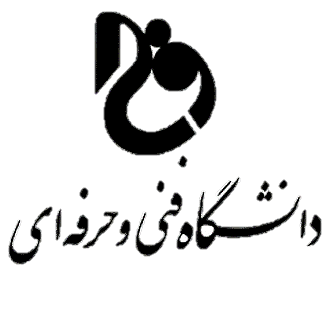 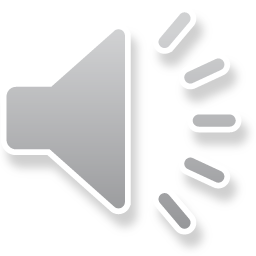 دیابت: دیابت بطور جدی شانس بروز بیماریهای قلبی عروقی را  افزایش می دهد. حتی با وجود کنترل قند خون ، دیابت شانس بیماری قلبی را افزایش می دهد ولی در صورت عدم کنترل این خطر به مراتب بالاتر خواهد رفت. دیگر عوامل خطر:پاسخ افراد به استرس های روزمره نیز می تواند در ایجاد بیماری قلبی سهم داشته باشد. بطور مثال بعضی از افراد در اثر استرسهای روزمره به مصرف دخانیات روی آورده یا بیش از حد غذا می خورند و بدین صورت  خود را در معرض عوامل خطر ثابت شده بیماریهای قلبی عروقی قرار می دهند.
مصرف الکل: نوشیدن زیاد نوشابه های الکلی منجر به افزایش فشار خون و بروز بیماری نارسایی احتقانی قلب می شود.  با اینکه بنظر می رسد، بعلت عوارض بیشمار الکل مصرف آن توصیه  نمی شود
دیابت نوع دوم:.دیابت نوع 2 (دیابت بزرگسالان یا دیابت غیروابسته به انسولین)، یکی از شایع‌ترین انواع دیابت بوده و حدود 90 درصد بیماران دیابتی را تشکیل می‌دهد. برخلاف دیابت نوع 1، بدن در زمان ابتلا به دیابت نوع 2 انسولین تولید می‌کند؛ اما یا میزان انسولین تولید شده توسط پانکراس کافی نبوده و یا بدن نمی‌تواند از انسولین تولید شده، استفاده کند. متاسفانه هنوز درمان کاملی برای این بیماری وجودندارد، اما با رژیم غذایی سالم، ورزش و حفظ تناسب اندام، می شود آنرا بهبود بخشید.
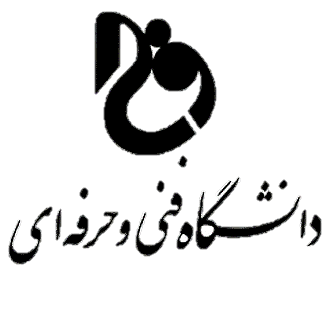 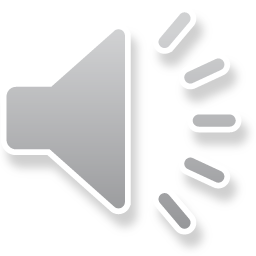 نشانه های دیابت نوع 2:علایم دیابت نوع 2 معمولا آرام آرام خود را نشان می‌دهند. ممکن است شما سالها بدون اینکه بدانید به دیابت نوع 2 مبتلا باشید. این علایم شامل……افزایش تشنگی ، خشکی دهان، تهوع و گاهی استفراغ،خستگی و یا ضعف بی حسی و یا سوزن سوزن شدن دست و پا،عفونت پی در پی پوست، دستگاه ادرار و یا واژن،تاری دید،زخم هایی که دیر درمان می‌شوند.
دلایل ابتلا به دیابت نوع 2:زمانی دیابت نوع 2 رخ می‌دهد که  غده پانکراس انسولین کافی تولید نمی‌کند. هرچند دلیل این اتفاق هنوز مشخص نیست، اما عوامل زیر بر این بیماری تاثیر داشته و خطر ابتلا به آن را افزایش می‌دهد.وزن زیاد و یا چاقی ، سن بالای 45 سال، ابتلا به دیابت حاملگی، ابتلای سایر افراد خانواده ، عدم تحرک کافی .......   ،گلیسیرید بالا، فشارخون بالا، نژاد  ژنتیک داشتن و یا
پوسیدگی دندان : پوسیدگی دندان به اندازه ای شایع است که مردم تصور نمی کنند یک بیماری باشد. تشکیل دندانهای سالم و مناسب در دوران جنینی شروع می شود و تا کودکی ادامه می یابد . کلسیم ، فسفر ، فلوراید ازجمله مواد مغذی مهم در این دوره هستند.   عامل مهم پوسیدگی دندان تماس ، مکرردندان ها با قند است .توارث ،فقدان مراقبت های تخصصی و بهداشت ضعیف دندان ،عوامل غیر غذایی پوسیدگی هستند.
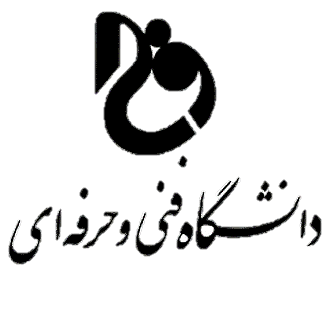 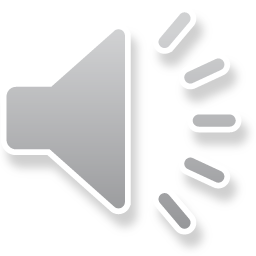 فشار خون بالا 

نیروی فشاری وارده به دیواره سرخرگها (با ورود خون بداخل سرخرگها در اثر پمپاژ قلب)، فشارخون نامیده میشود. 
بعبارتی دیگر فشار خون یعنی فشاری که خون در هر انقباض عضله قلب به دیواره سرخرگها وارد می‌کند .بیماری پرفشاری خون قاتل خاموش نامیده می‌شود، زیرا بی‌سروصدا و بدون علامت شخص مبتلا را به مرگ و پایان زندگی نزدیک می‌کند و اگر پرفشاری خون در مراحل اولیه کنترل نشود، نه‌‌تنها فعالیت دستگاه قلب و عروق، بلکه سایراعضای بدن نیزدچار مشکل می‌شود.
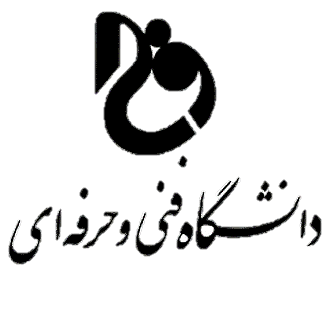 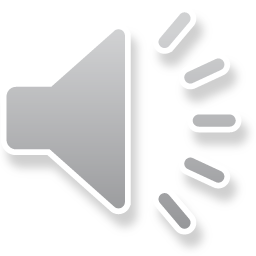 جنس:مرد تا سن ۶۰ سالگی،احتمال ابتلا به فشارخون بالا در مردان بیشتر از زنان است  ولی بعد از آن،  زنان در معرض خطر بیشتری هستند. احتمالا آسیب دیدن برخی سلولهای کلیوی مهمترین علت ابتلا به فشار خون در افراد مسن می‌باشد. بهترین راه برای جلوگیری ازآسیب دیدن سلولهای کلیوی با افزایش سن،  اصلاح رژیم غذایی و استفاده از میوه‌ها و سبزیجات و دانه‌های کامل غلات و حبوبات و جلوگیری از افزایش وزن می‌باشد.
سن :به طور عمومی احتمال ابتلا به فشارخون بالا با افزایش سن بیشتر میشود. درمردان پس از ۳۵ سالگی و در زنان پس از یائسگی، احتمال ابتلا به فشارخون بالا افزایش می یابد ولی ابتلا به فشارخون بالا یک روند حتمی در فرآیند سالمندی نبوده و برخی از افراد هرگز دچار آن نمیشوند اما حدود دو سوم افراد بالای ۶۵ سال دچار فشار خون بالا هستند .
نژاد :سیاهپوستان بیش از سفیدپوستان مبتلا به فشارخون بالا میگردند. همچنین شدت بیماری در سیاهپوستان بیشتر بوده و به شکل زودتری نیز رخ میدهد.
سابقه خانوادگی:  اگر والدین یا برادر و خواهر و یا عمو،عمه،خاله و دایی مبتلا به فشارخون بالا باشند، احتمال ابتلا به فشارخون بالا بیشتر خواهد شد.
عدم فعالیت جسمانی :شیوه زندگی غیرفعال و بدون تحرک سبب افزایش احتمال ابتلا به فشارخون بالا و اضافه وزن میشود، با افزایش وزن ، فشارخون باز هم بیشتر میشود
نمک و رژیم غذایی ناسالم :رژیم حاوی مقادیر اندک میوه و سبزیجات یا دارای مقادیر زیاد چربی، سبب افزایش خطر ابتلا به فشارخون بالا میشود. بسیاری از افراد مبتلا به فشارخون بالا به نمک حساس هستند و مصرف زیاد نمک، فشارخون را در اکثر افراد بالا میبرد.
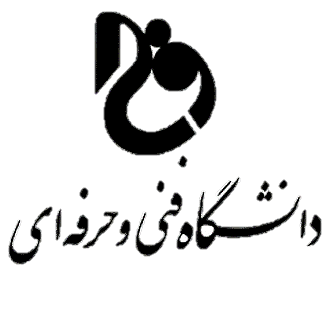 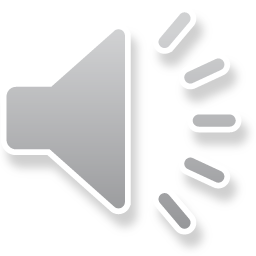 مصرف مشروبات الکلی :‌سوء مصرف الکل ممکن است فشارخون را بطور قابل توجهی افزایش دهد.
برخی داروها:  داروهای استروییدی، بعضی‌ از انواع‌ داروهای‌ مهارکننده‌ اشتها، ضد احتقانها ( دکونژستانت‌ها) درداروهای ضد سرماخوردگی ونیز برخی از مکملهای غذایی ممکن است فشارخون را افزایش دهند. قرصهای ضد حاملگی هم میتوانند سبب افزایش فشارخون در برخی از زنان شوند.
سرطانها
سرطان پس از بیماریهای قلبی ، دومین علت مرگ است . امروزه بسیاری از سرطانها قبل از پیشروی ، قابل معالجه می باشند .منشاء بیش از 80 درصد سرطان ها عوامل محیطی هستند و بنابراین اگر شرایط محیطی تغییر داده شوند می توان از آنها پیشگیری کرد . آلودگی های شیمیایی ، دخانیات، بعضی مواد غذایی ،  برخی پرتوها از جمله فرابنفش خورشید از عوامل سرطانزا است . همچنین از عوامل خطر زای غذایی می توان به مصرف زیاد چربی ،  الکل،  ماهی دودی یا نمک سود شده ، چاقی ، در یافت کم مواد فبیری و استفاده زیاد از فرآورده های گوشتی اشاره نمود. علاوره بر عوامل فوق  تکثیر بعضی عفونت های باکتریایی و ویروس‌ها ، عوامل ژنتیکی و افزایش سن از دیگر موارد در افزایش آن می باشد.
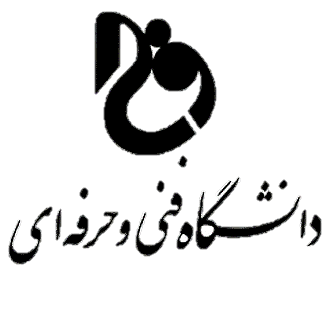 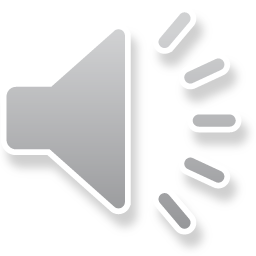 پوکی استخوان
پوكي استخوان حالتي است كه در آن استخوان شكننده شده و احتمال شكستگي با ضربات كوچك افزايش مي‌يابد. پوكي استخوان از گرفتاري‌هاي بسيار شايع جوامع بشري است كه بعد از سن 35 سالگي روند آن در انسان آغاز مي‌شود. در زنان بعد از يائسگي به علت توقف ترشح هورمون‌هاي زنانه و نقش مهم اين هورمون‌ها در استحكام استخوان ها، شيوع پوكي استخوان زيادتر مي‌شود.حدود نيمي‌از زنان مسن‌تر از 45 سال و 90 درصد زنان مسن‌تر از 75 سال به بيماري پوكي استخوان مبتلا مي‌شوند. مردان مسن نيز به پوكي استخوان مبتلا مي‌شوند كه البته ميزان ابتلاي آنان كمتر از زنانj. بنابراين بهترين روش پيش‌گيري از پوكي استخوان و عوارض آن رعايت رژيم غذايي مناسب سرشار از کلسیم و پروتئین ، فعاليت ورزشي مناسب و دوري از عوامل كمك كننده در افزايش پوكي استخوان مانند مصرف سيگار است .
مواد مغذی
معمولا هر غذایی که انسان مصرف میکند از مواد مختلفی نظیر چربیها ، کربوهیدراتها ،پروتئین  ها و ویتامین ها و عناصری نظیر کلسیم ، فسفر ، سدیم ،آهن و غیره همچنین مقادیری آب تشکیل یافته است این مواد هریک به نام ماده مغذی نامیده می شوند.بعضی از غذاها فقط حاوی یک ماده مغذی هستند مثل شکر که فقط دارای کربوهیدرات می باشد و بعضی دیگر حاوی مقدار فراوان و متنوعی از مواد مغذی هستند نظیر شیر که حاوی پروتئین ، چربی ، کربوهیدرات و املاح مختلف و گروهی از ویتامین ها می باشد. بطور کلی ماده مغذی ممکن است یک یا چند عمل تغذیه ای در بدن انجام دهد. نظیر پروتئین ها که هم می توانند در بدن سوخته و ایجاد حرارت و انرژی کنند ، هم برای رشد و نمو و تولید سلولها و نسوج تازه به کار روند ،و هم برای ساختن هورمونها ، آنزیمها ، کوآنزیمها و پادتنها( موادی که بدن را در مقابل بیماریهای مختلف محافظت می نماید )به مصرف برسند. برای اینکه بدن بتواند تمام احتیاجات غذایی خود را بطور کامل بدست آورد باید از رژیم غذایی متعادلی برخودار باشد و بدین ترتیب مواد مغذی لازمه را دریافت نماید.
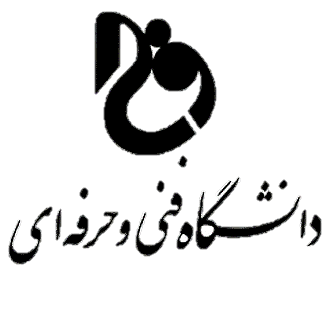 آزمون فصل اول درس تغذيه كاربردي
1-چهار بيماري ناشي از سوء تغذيه را نام ببريد؟
2- غذاي متعادل را توضيح دهيد؟
3- 4مورد از نشانه هاي تغذيه خوب را بنويسيد؟
4- سوء تغذيه چيست؟
5- سلامت از ديدگاه سازمان بهداشت جهاني چيست؟
6- اپيدميولوژي را توضيح دهيد؟
7- چهارمورد از بيماريهاي مزمن را نام ببريد؟
8- عوامل خطر غير قابل تغيير در بيماريهاي قلبي و عروقي را توضيح دهيد؟
9- چهار مورد از نشانه هاي ديابت نوع 2 را بنويسيد؟
10- عوامل مهم پوسيدگي دندان چيست ؟
11-عوامل موثر در ايجاد سرطانها را توضيح دهيد؟
12- براي جلوگيري از پوكي استخوان چه رژيم غذايي را توصيه ميكنيد ؟
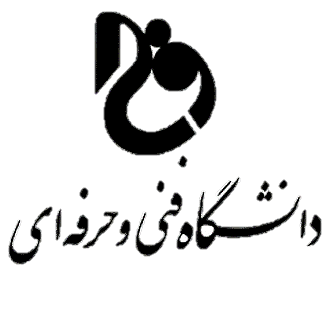 خلاصه ي فصل اول
تغذیه دانشی است که نوع غذای تهیه شده ، نحوه نگهداری و اثرات فرآیند بر روی غذا و مقادیر انرژی موجود در واحد وزن غذا و انرژی مورد نیاز و به طبع آن مقدار غذای مورد نیاز فرد را بر اساس سن و جنس و قد و وزن و فعالیت در حالات مختلف بررسي ميکند.
غذای متعادل برای حفظ سلامتی ضروری است. شش گروه اصلی مواد مغذی که در بدن وجود دارند به کربوهیدراتها ،پروتئین ها، چربی ها ، ویتامین ها ، آب و املاح تقسیم شده اند
 سوءتغذیه دراثر کمبود یا افزایش مواد مغذی پدید می آید
سازمان بهداشت جهانی سلامت را "رفاه کامل جسمی ،روانی و اجتماعی و نه فقط بیمار نبودن " تعریف کرده است 
بیماریهای مهم مزمن شامل  بیماری های قلبی - عروقی، سرطان ها، دیابت ،پرفشاری خون و پوکی استخوان  است
مواد غذايي مغذي از چربیها ، کربوهیدراتها ،پروتئین  ها و ویتامین ها و عناصری نظیر کلسیم ، فسفر ، سدیم آهن و غیره همچنین آب تشکیل یافته است و همه بايد به اندازه کافي و متعادل از آنها بايد استفاده نمايند .